Year 4 Autumn Block 1 Place Value
Roman Numerals
NCLO:
Key vocabulary and questions
Why is there no zero in the Roman numerals?
What might it look like?
Do you notice any patterns?
If 20 is XX what might 200 be?
How can you check you have represented the Roman numeral correctly?
Fluency
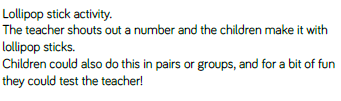 Fluency
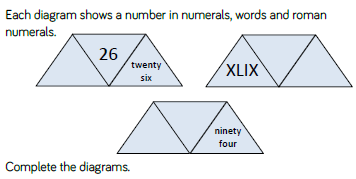 Fluency
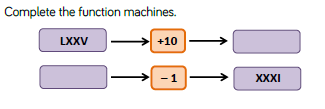 Reasoning and problem solving
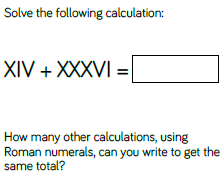 Reasoning and problem solving
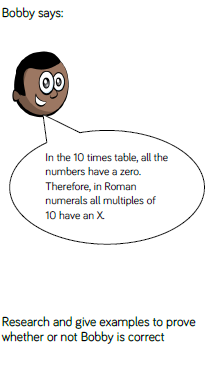 Year 4 Autumn Block 1 Place Value
Round to the nearest 10
NCLO:  To round any number to the nearest 10, 100, or 1000
Key vocabulary and questions
Place value, digit
Which column do we look at when rounding to the nearest 10?
What is a multiple of 10?
Which multiples of 10 does this number sit between?
Which number is being represented?
Will it round up or down? Why?
Fluency
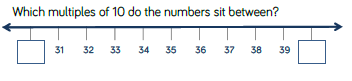 Fluency
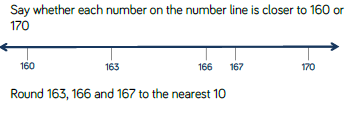 Fluency
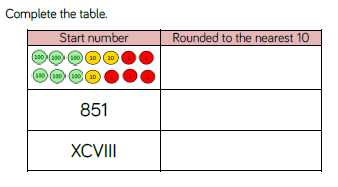 Reasoning and problem solving
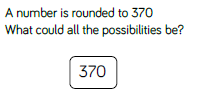 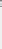 Reasoning and problem solving
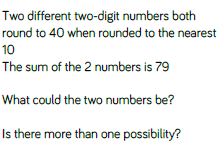 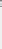 Reasoning and problem solving
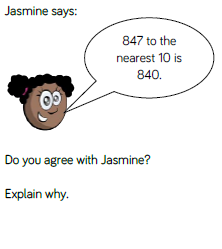 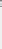 Year 4 Autumn Block 1 Place Value
Round to the nearest 100
NCLO:  To round any number to the nearest 100.
Key vocabulary and questions
Place value, digit
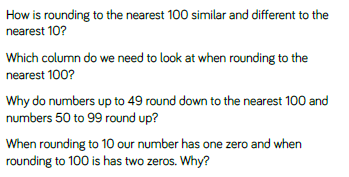 Fluency
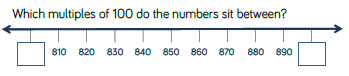 Fluency
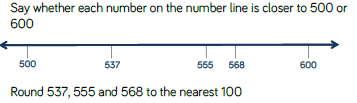 Fluency
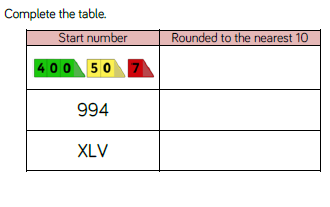 Reasoning and problem solving
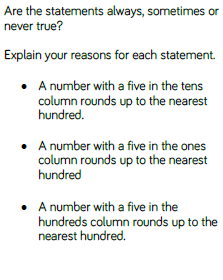 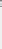 Reasoning and problem solving
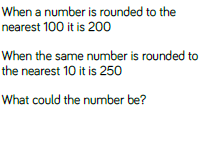 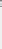 Reasoning and problem solving
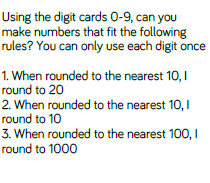 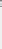 Year 4 Autumn Block 1 Place Value
Count in 1,000s
NCLO:  To find 1,000 more or less than a given number.
Key vocabulary and questions
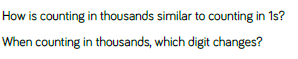 Fluency
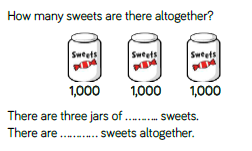 Fluency
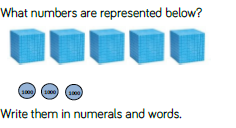 Fluency
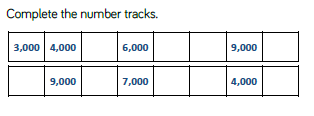 Reasoning and problem solving
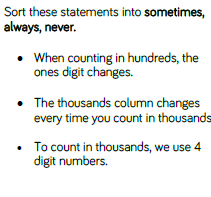 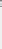 Reasoning and problem solving
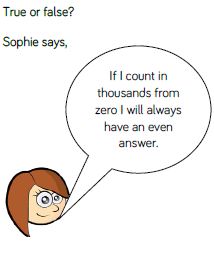 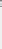 Year 4 Autumn Block 1 Place Value
1,000s, 100s, 10s, 1s
NCLO:  To recognise the place value of each digit in a four digit number (thousands, hundreds, tens and ones).
Key vocabulary and questions
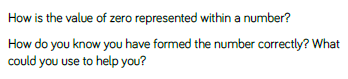 Fluency
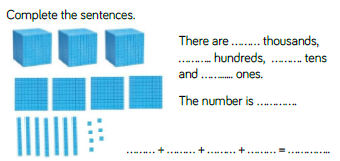 Fluency
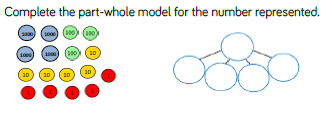 Fluency
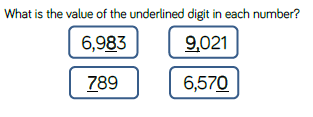 Reasoning and problem solving
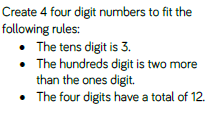 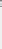 Reasoning and problem solving
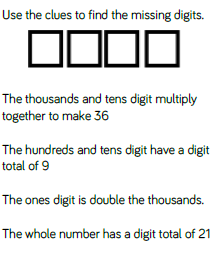 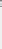 Year 4 Autumn Block 1 Place Value
Partitioning
NCLO:  To recognise the place value of each digit in a four digit number (thousands, hundreds, tens and ones).
Key vocabulary and questions
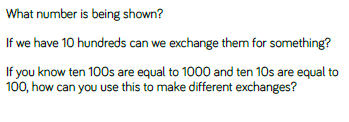 Fluency
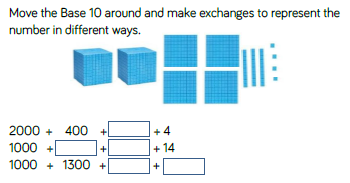 Fluency
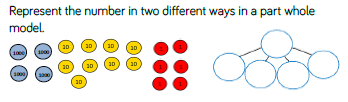 Fluency
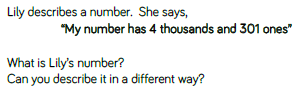 Reasoning and problem solving
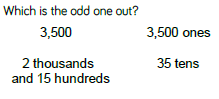 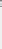 Reasoning and problem solving
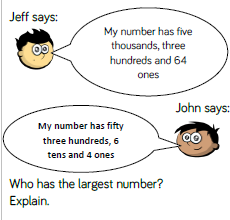 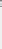 Reasoning and problem solving
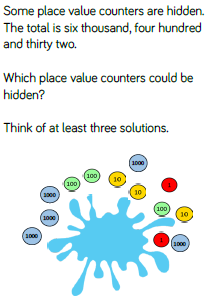 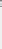 Year 4 Autumn Block 1 Place Value
Number Line to 10,000
NCLO:  To order and compare numbers beyond 1,000.
Key vocabulary and questions
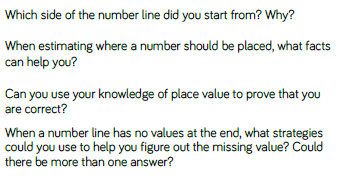 Fluency
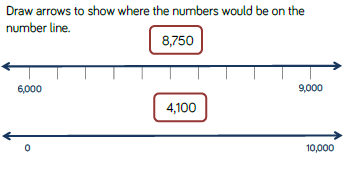 Fluency
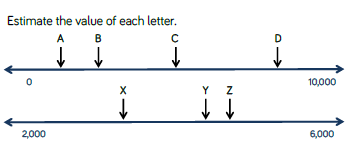 Fluency
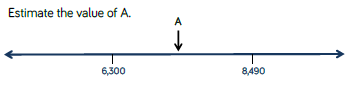 Reasoning and problem solving
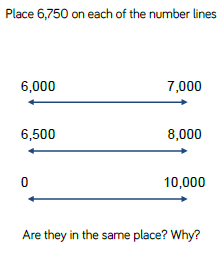 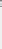 Reasoning and problem solving
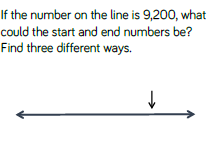 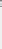 Year 4 Autumn Block 1 Place Value
1,000 more or less
NCLO:  To find 1,000 more or less than a given number.
Key vocabulary and questions
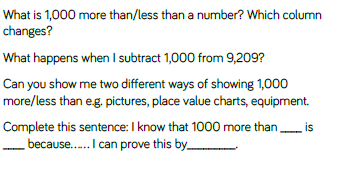 Fluency
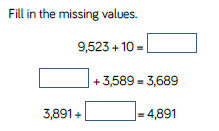 Fluency
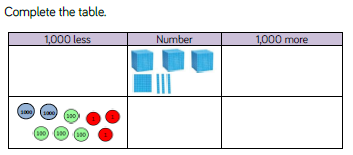 Fluency
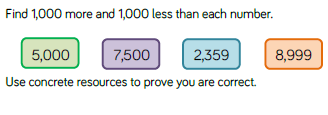 Reasoning and problem solving
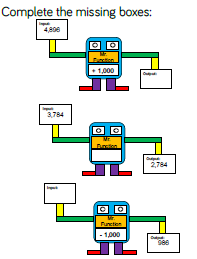 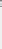 Reasoning and problem solving
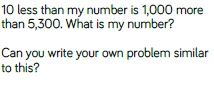 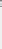 Reasoning and problem solving
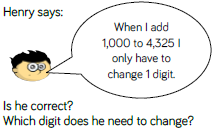 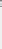 Reasoning and problem solving
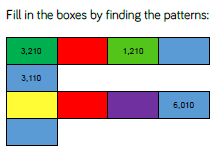 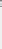 Year 4 Autumn Block 1 Place Value
Compare 4-digit Numbers
NCLO:  To order and compare numbers beyond 1,000
Key vocabulary and questions
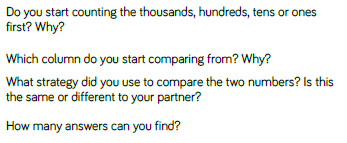 Fluency
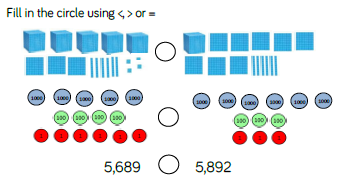 Fluency
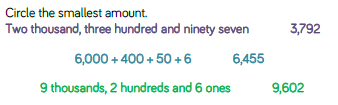 Fluency
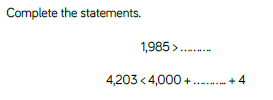 Reasoning and problem solving
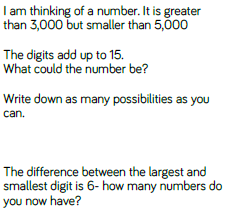 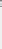 Reasoning and problem solving
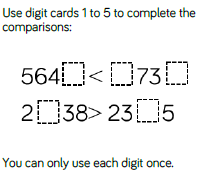 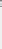 Year 4 Autumn Block 1 Place Value
Ordering Numbers
NCLO:  To order and compare numbers beyond 1,000.
Key vocabulary and questions
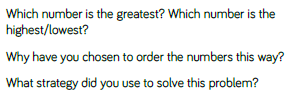 Fluency
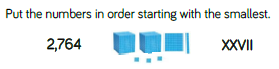 Fluency
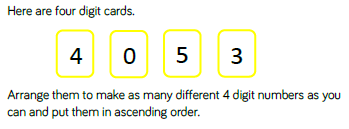 Fluency
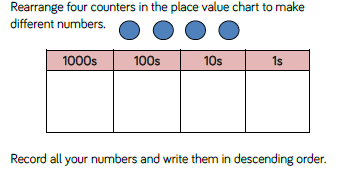 Reasoning and problem solving
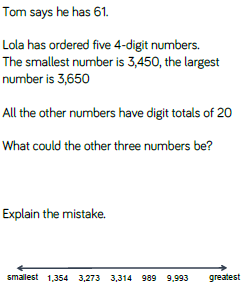 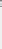 Reasoning and problem solving
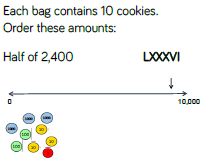 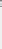 Reasoning and problem solving
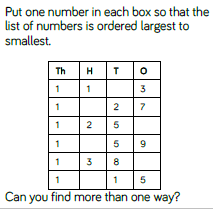 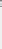 Year 4 Autumn Block 1 Place Value
Round to the nearest 1,000
NCLO:  To round to the nearest 1000.
Key vocabulary and questions
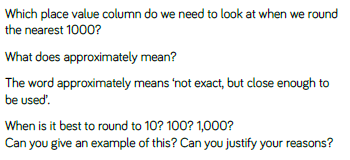 Fluency
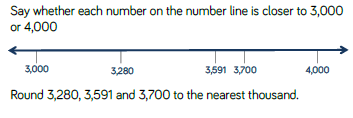 Fluency
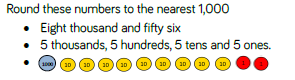 Fluency
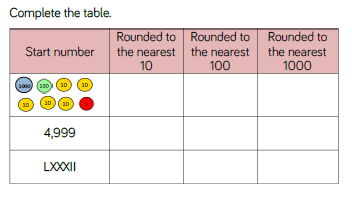 Reasoning and problem solving
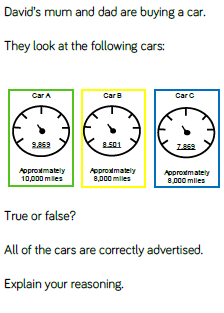 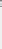 Reasoning and problem solving
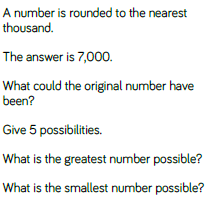 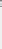 Year 4 Autumn Block 1 Place Value
Count in 25s
NCLO:  To count in multiples of 25.
Key vocabulary and questions
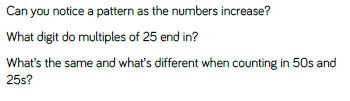 Fluency
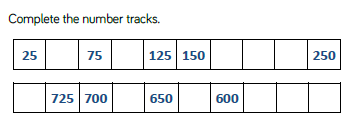 Fluency
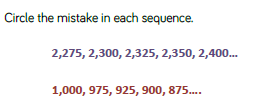 Fluency
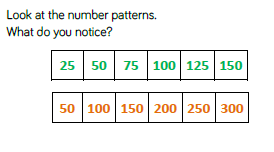 Reasoning and problem solving
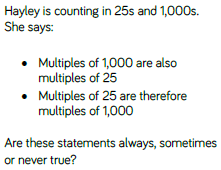 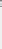 Reasoning and problem solving
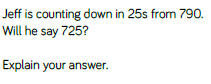 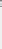 Reasoning and problem solving
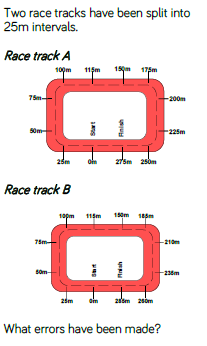 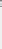 Year 4 Autumn Block 1 Place Value
Negative Numbers
NCLO:  To count backwards through zero to include negative numbers.
Key vocabulary and questions
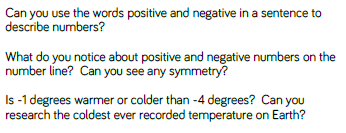 Fluency
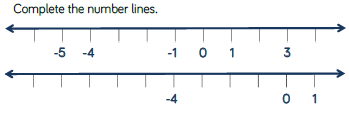 Fluency
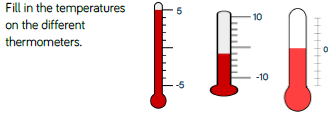 Fluency
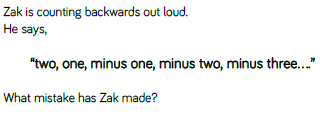 Reasoning and problem solving
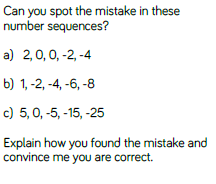 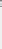 Reasoning and problem solving
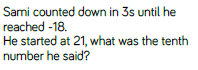 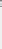 Reasoning and problem solving
Anna I counting down from 11 in fives.
Does she say -11?
Prove it.
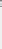